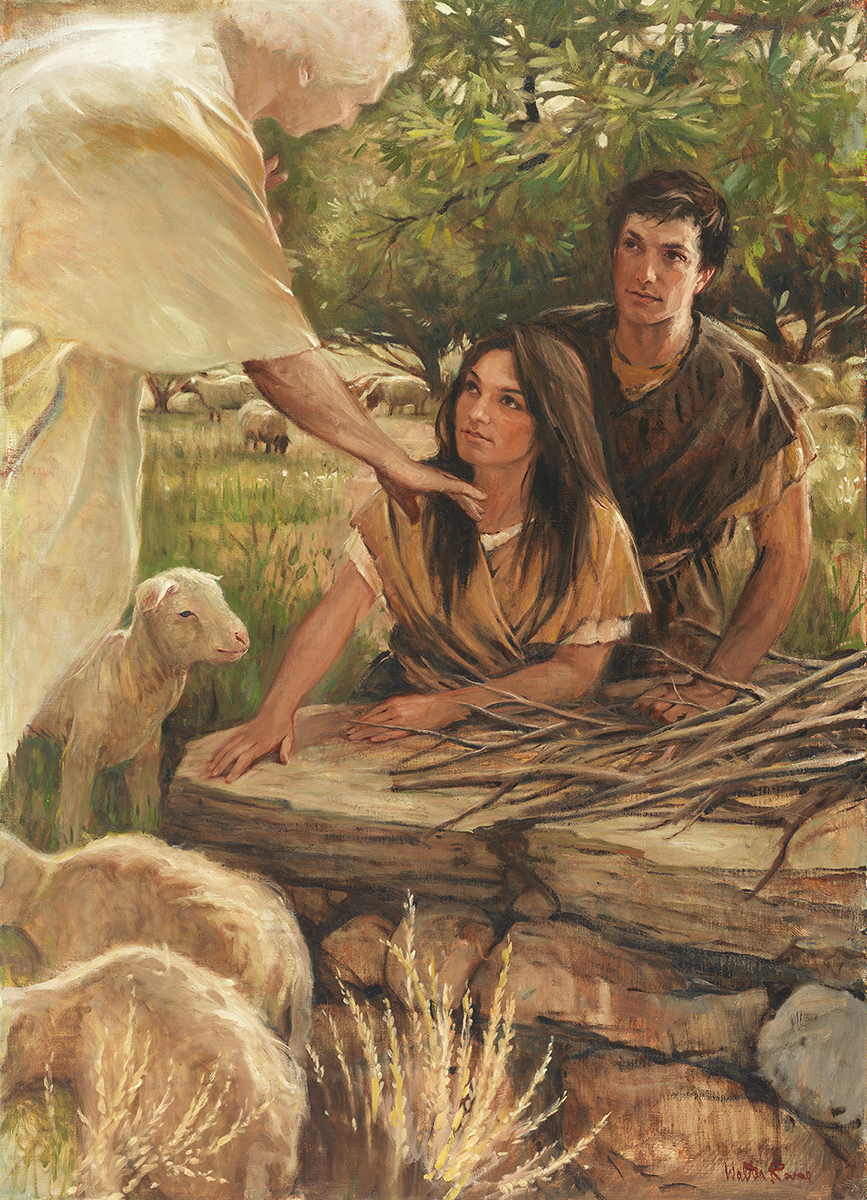 SEMINARY
Old Testament
LESSON 10
Moses 4 (Genesis 3)
LESSON 10
Moses 4:1-4
The Lord reveals how Lucifer 
became Satan
LESSON 10
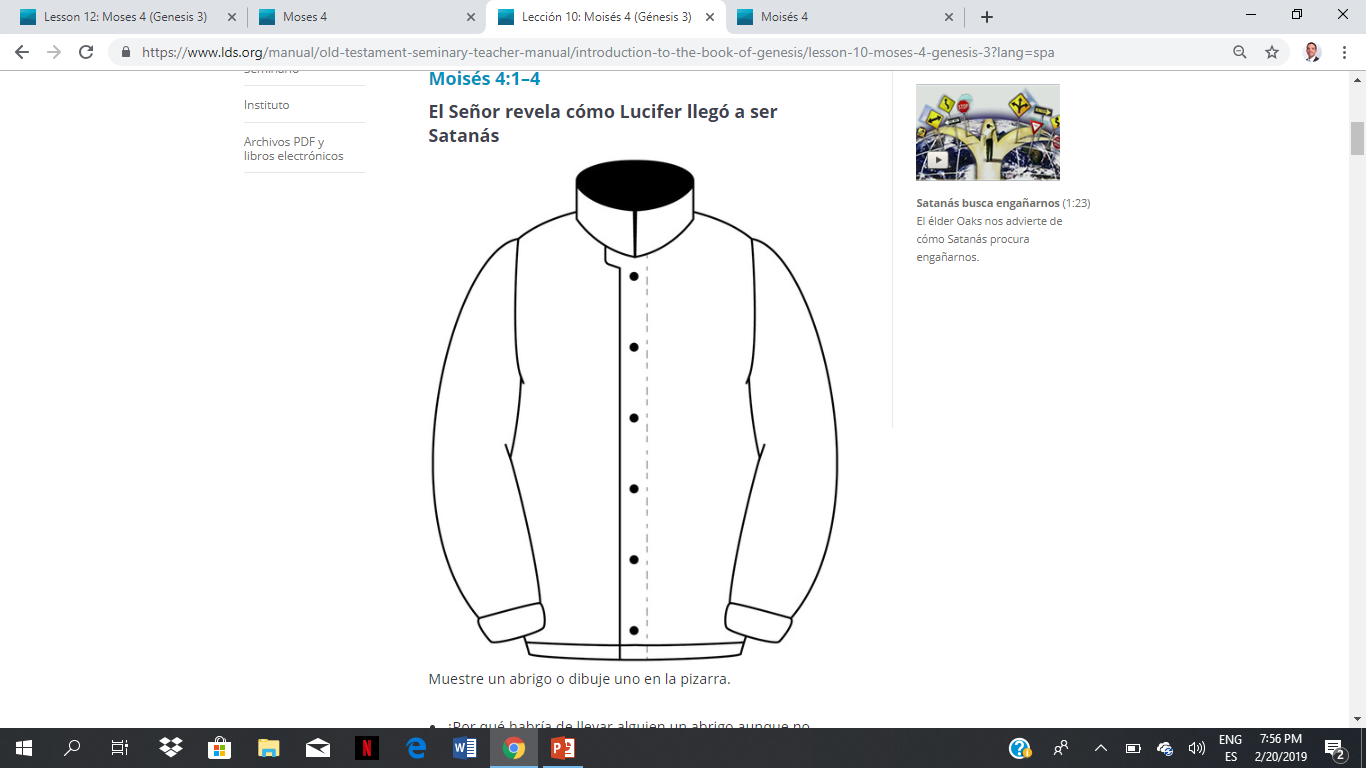 Why would it be a good idea to carry a coat with you when you go out for the day?
Solution prepared in advance
Conditions we experience
What are some other examples of solutions that can be prepared before a particular condition occurs?
What can we learn about Satan from his use of the words I and me in verse 1?
What did Satan demand of Heavenly Father?
LESSON 10
Moses 4:1
And I, the Lord God, spake unto Moses, saying: That Satan, whom thou hast commanded in the name of mine Only Begotten, is the same which was from the beginning, and he came before me, saying—Behold, here am I, send me, I will be thy son, and I will redeem all mankind, that one soul shall not be lost, and surely I will do it; wherefore give me thine honor.
Moses 4:2
But, behold, my Beloved Son, which was my Beloved and Chosen from the beginning, said unto me—Father, thy will be done, and the glory be thine forever.
LESSON 10
What are some differences between Jesus Christ’s statement in verse 2 and Satan’s statement in verse 1?
What did Heavenly Father say about Jesus Christ?
He was “Chosen from the beginning.
What was Jesus Christ chosen to do?
Jesus Christ was chosen in the premortal existence to be the Redeemer of mankind.
Moses 4:3-4
3 Wherefore, because that Satan rebelled against me, and sought to destroy the agency of man, which I, the Lord God, had given him, and also, that I should give unto him mine own power; by the power of mine Only Begotten, I caused that he should be cast down;
4 And he became Satan, yea, even the devil, the father of all lies, to deceive and to blind men, and to lead them captive at his will, even as many as would not hearken unto my voice.
LESSON 10
What are two things Satan did that caused him to be cast down from heaven?
How does Satan seek to gain control over us?
Satan seeks to deceive and blind us so he can lead us captive at his will.
LESSON 10
Moses 4:5-12
“Eve and Adam eat the fruit of the tree of knowledge of good and evil”
LESSON 10
Moses 3:16-17
16 And I, the Lord God, commanded the man, saying: Of every tree of the garden thou mayest freely eat,
17 But of the tree of the knowledge of good and evil, thou shalt not eat of it, nevertheless, thou mayest choose for thyself, for it is given unto thee; but, remember that I forbid it, for in the day thou eatest thereof thou shalt surely die.
What would happen if Adam and Eve chose to partake of the fruit of the tree of knowledge of good and evil?
What would happen if Adam and Eve chose not to eat of the fruit of the tree of knowledge of good and evil?
What was the first commandment the Lord gave to Adam and Eve?
LESSON 10
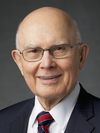 “To the first man and woman on earth, the Lord said, ‘Be fruitful, and multiply’ (Moses 2:28; see also Gen. 1:28; Abr. 4:28). This commandment was first in sequence and first in importance. It was essential that God’s spirit children have mortal birth and an opportunity to progress toward eternal life” (Dallin H. Oaks, “The Great Plan of Happiness,” Ensign,Nov. 1993, 72).
President 
Dallin H. Oaks
Why was the commandment to have children so important?
What choice did Adam and Eve need to make in order to obey the Lord’s commandment to have children?
LESSON 10
Moses 4:12
And when the woman saw that the tree was good for food, and that it became pleasant to the eyes, and a tree to be desired to make her wise, she took of the fruit thereof, and did eat, and also gave unto her husband with her, and he did eat.
LESSON 10
Moses 4:13-32
“Adam and Eve learn of the 
consequences of the Fall”
LESSON 10
What were some of the consequences of the Fall?
What doctrine do we learn from the phrase “thou shalt surely die” in verse 25?
Because of the Fall, all mankind will experience physical death.
Moses 4:28
And I, the Lord God, said unto mine Only Begotten: Behold, the man is become as one of us to know good and evil; and now lest he put forth his hand and partake also of the tree of life, and eat and live forever,
What would have happened if Adam and Eve had eaten of the fruit of the tree of life after partaking of the forbidden fruit?
LESSON 10
Moses 4:29-31
29 Therefore I, the Lord God, will send him forth from the Garden of Eden, to till the ground from whence he was taken;
30 For as I, the Lord God, liveth, even so my words cannot return void, for as they go forth out of my mouth they must be fulfilled.
31 So I drove out the man, and I placed at the east of the Garden of Eden, cherubim and a flaming sword, which turned every way to keep the way of the tree of life.
What do we call the condition of being separated from God’s presence?
Spiritual death.
What doctrine about the Fall do we learn from verses 29 and 31?
Because of the Fall, all mankind will experience spiritual death.
LESSON 10
“Currently, we are all in the state of spiritual death. We are separated from God. He dwells in heaven; we live on earth. We would like to return to Him” (Earl C. Tingey, “The Great Plan of Happiness,” Ensign or Liahona, May 2006, 73).
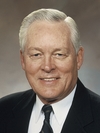 Elder 
Earl C. Tingey
”Jesus Christ was chosen in the premortal existence to be the Redeemer of mankind”
What was the solution Heavenly Father prepared in advance to help us overcome physical and spiritual death?
”Jesus Christ was chosen in the premortal existence to be the Redeemer of mankind”